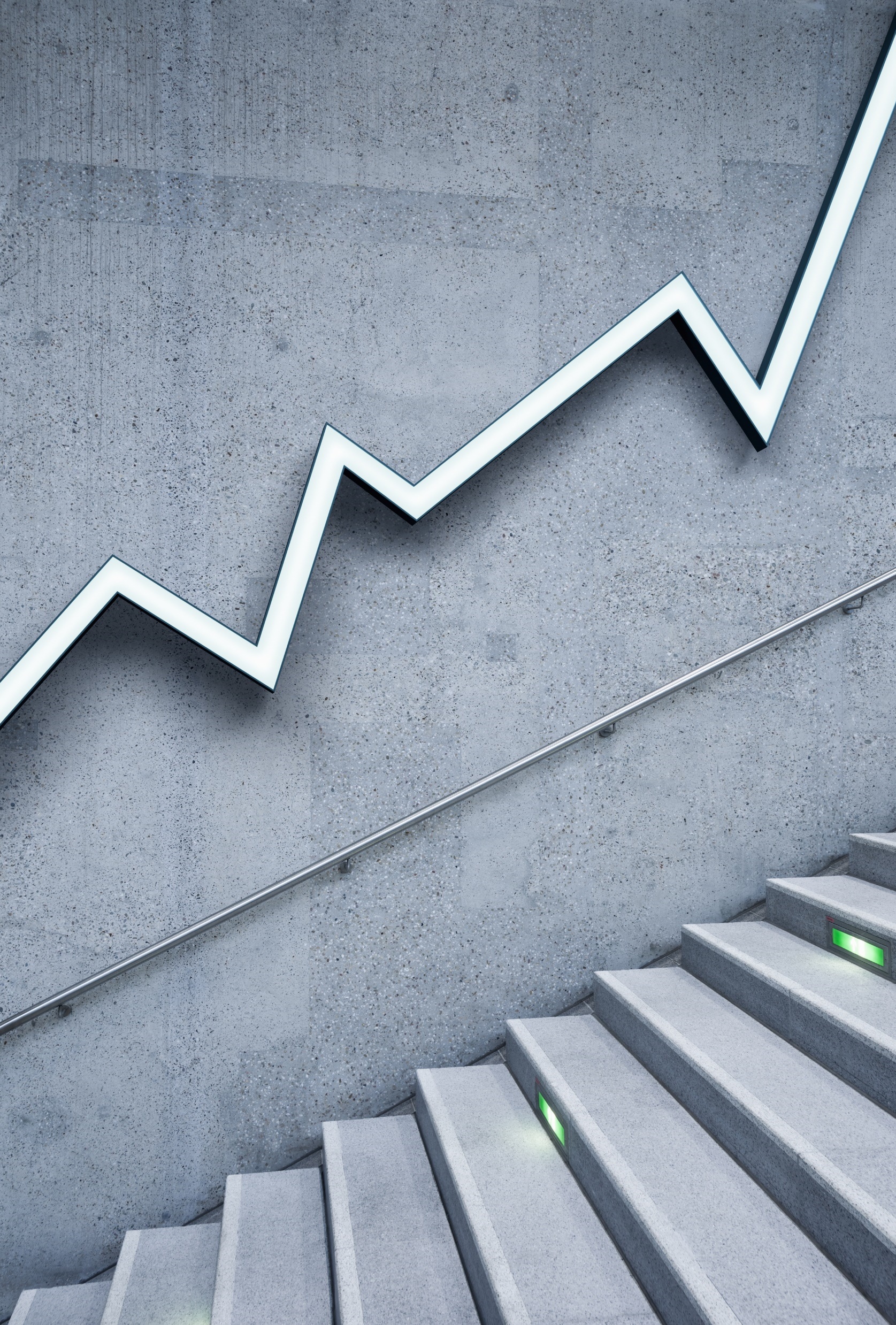 التحول إلى الإعتماد البرامجي
مركز ضمان الجودة والتخطيط الإستراتيجي بجامعة الفيوم 
2021
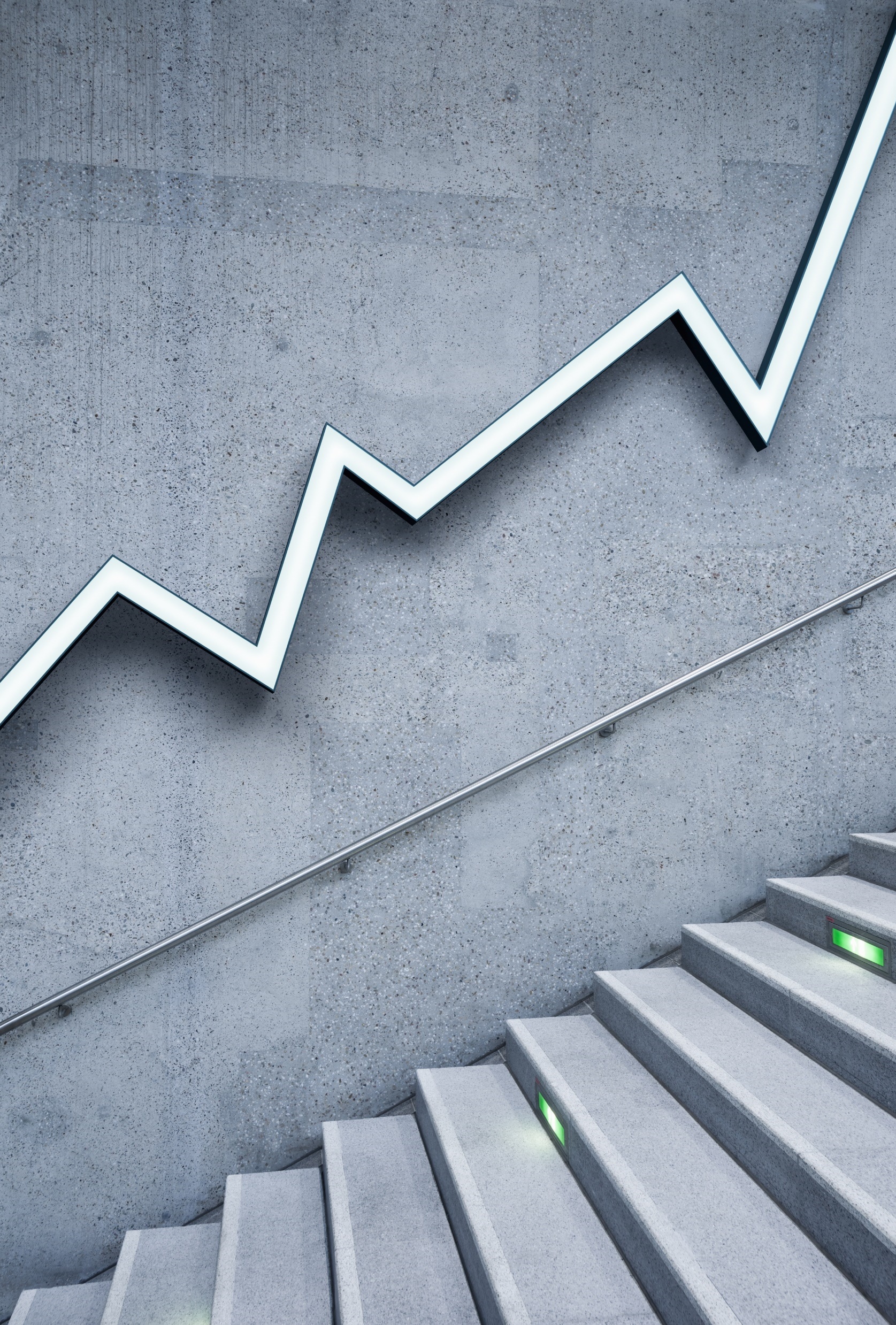 المحور الأول: إدارة البرنامج
رسالة وأهداف البرنامج
قيادة وتنظيم البرنامج
الموارد المالية والمادية للبرنامج
مركز ضمان الجودة والتخطيط الإستراتيجي بجامعة الفيوم 
2021
كيف يمكن الإستفادة من ملفات الإعتماد المؤسسي في الإعتماد البرامجي
الخطة الإستراتيجة للكلية+ البرامج الجديدة وتطويرها
الخطة الإستراتيجة للكلية
ينبثق منها رسالة والسمات المميزة للبرنامج وأهدافه
رؤية ورسالة الكلية والغايات والأهداف الإستراتيجية
مركز ضمان الجودة والتخطيط الإستراتيجي بجامعة الفيوم
كيف يمكن الإستفادة من ملفات الإعتماد المؤسسي في الإعتماد البرامجي
1.رسالة وأهداف البرنامج
أهداف البرنامج
رسالة البرنامج
السمات المميزة البرنامج
مركز ضمان الجودة والتخطيط الإستراتيجي بجامعة الفيوم
كيف يمكن الإستفادة من ملفات الإعتماد المؤسسي في الإعتماد البرامجي
قيادة وتنظيم البرنامج
القيادة والحوكمة
في الإعتماد البرامجي لابد للبرنامج أن يكون له هيكل تنظيمي وإداري معتمد ومعلن وتوضح به جميع السلطات مع توضيح العلاقة بين إدارة البرنامج والكلية
مركز ضمان الجودة والتخطيط الإستراتيجي بجامعة الفيوم 
2021
كيف يمكن الإستفادة من ملفات الإعتماد المؤسسي في الإعتماد البرامجي
إدارة البرنامج
القيادة والحوكمة
معايير إختيار القيادات وتنمية قدراتها ومعايير التقييم
الهيكل التنظيمي والتوصيف الوظيفي
قيادة أكاديمية للبرنامج (مجلس إدارة)+ منسق أكاديمي
مجالس ولجان رسمية للبرنامج وهنا يتم التقييم للقيادة بالبرنامج
مركز ضمان الجودة والتخطيط الإستراتيجي بجامعة الفيوم 
2021
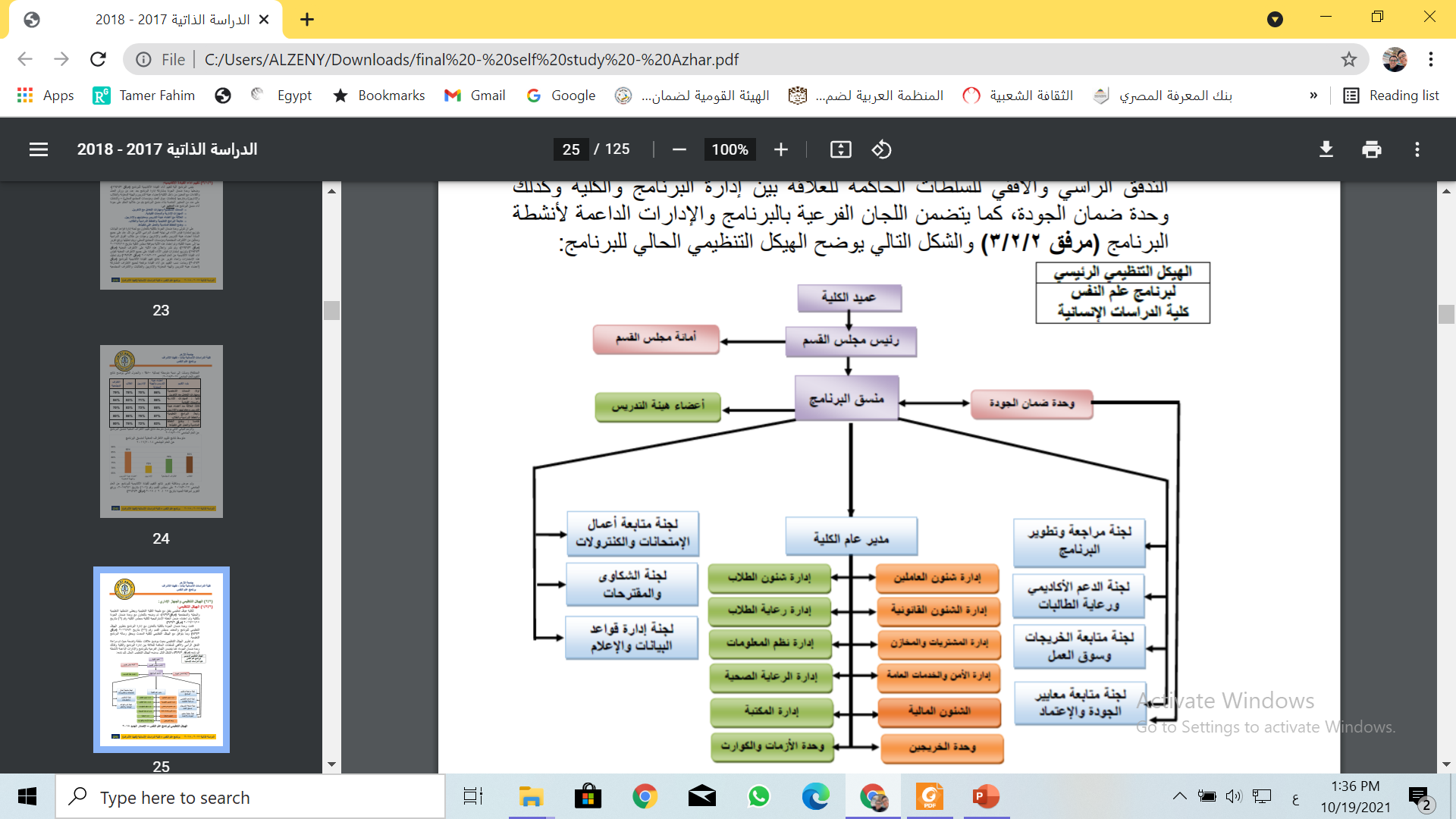 هيكل إسترشادي
مركز ضمان الجودة والتخطيط الإستراتيجي بجامعة الفيوم 
2021
كيف يمكن الإستفادة من ملفات الإعتماد المؤسسي في الإعتماد البرامجي
الهيكل التظيمي لإدارة البرنامج
الجهاز الإداري للبرنامج
مجلس إدارة البرنامج (أعضاء هيئة التدريس
مركز ضمان الجودة والتخطيط الإستراتيجي بجامعة الفيوم 
2021
كيف يمكن الإستفادة من ملفات الإعتماد المؤسسي في الإعتماد البرامجي
مجلس إدارة البرنامج
الهيكل التنظيمي
تقييم أداء القيادة الأكاديمية
المجالس واللجان الرسمية
المنسق الأكاديمي وأليات الإختيار والتوصيف الوظيفي معتمد
مركز ضمان الجودة والتخطيط الإستراتيجي بجامعة الفيوم 
2021
كيف يمكن الإستفادة من ملفات الإعتماد المؤسسي في الإعتماد البرامجي
الجهاز الإداري للبرنامج
يمكن الإستفادة من البيانات الخاصة بمعيار الجهاز الإداري في الإعتماد المؤسسي وتطويعها لخدمة هذا الجزء كالأتي:
1- أعداد الجهاز الإداري (ألية العجز والفائض) ومدى ملائمته لأعداد الطلاب
أليات الإختيار 
2- الدورات التدريبية وتنمية المهارات
3- ألية قياس الرضا الوظيفي
4- تقييم الأداء الوظيفي
مركز ضمان الجودة والتخطيط الإستراتيجي بجامعة الفيوم 
2021
كيف يمكن الإستفادة من ملفات الإعتماد المؤسسي في الإعتماد البرامجي
نظم المعلومات والتوثيق
حفظ المعلومات
قواعد البيانات
مركز ضمان الجودة والتخطيط الإستراتيجي بجامعة الفيوم 
2021
كيف يمكن الإستفادة من ملفات الإعتماد المؤسسي في الإعتماد البرامجي
3.الموارد المالية والمادية للبرنامج
برامج بدون مصروفات
برامج بمصروفات
مركز ضمان الجودة والتخطيط الإستراتيجي بجامعة الفيوم 
2021
كيف يمكن الإستفادة من ملفات الإعتماد المؤسسي في الإعتماد البرامجي
3.الموارد المالية والمادية للبرنامج
موارد مالية
مصادر وحجم تمويل
بنود إنفاق
تسهيلات داعمة
قاعات تدريس
معامل وتسهيلات فنية
المناخ الصحي (الأمن والسلامة)
المكتبة
البنية التحتية لتكنولوجيا المعلومات
حاسبات ألية 
وسائل الإتصال بتكنولوجيا المعلومات
مركز ضمان الجودة والتخطيط الإستراتيجي بجامعة الفيوم 
2021
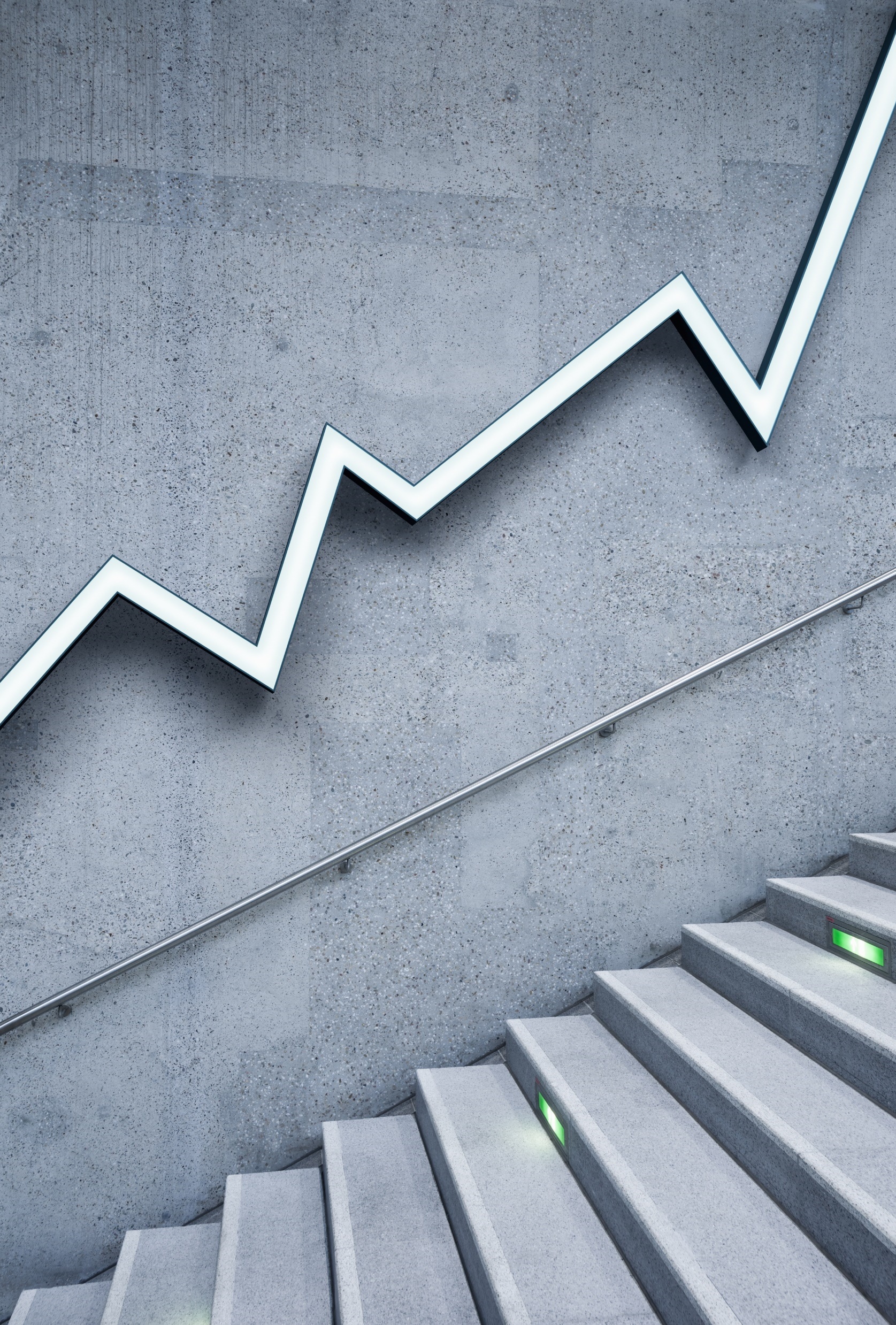 المحور الثاني: الفاعلية التعليمية للبرنامج
المعايير الأكاديمية
تصميم البرنامج
الطلاب
أعضاء هيئة التدريس
التعليم والتعلم
تقويم مخرجات التعلم 
إدارة الجودة والتعزيز
مؤشرات نجاح البرنامج
مركز ضمان الجودة والتخطيط الإستراتيجي بجامعة الفيوم 
2021
كيف يمكن الإستفادة من ملفات الإعتماد المؤسسي في الإعتماد البرامجي
المعايير الأكاديمية
تبني البرنامج للمعايير الأكاديمية
مواصفات الخريج
مركز ضمان الجودة والتخطيط الإستراتيجي بجامعة الفيوم 
2021
كيف يمكن الإستفادة من ملفات الإعتماد المؤسسي في الإعتماد البرامجي
تصميم البرنامج
مراجعة 
وتطوير البرنامج
المقررات الدراسية
هيكل البرنامج
المشاركة في تصميم البرنامج
المعايير والبرامج الأكاديمية
مركز ضمان الجودة والتخطيط الإستراتيجي بجامعة الفيوم 
2021
كيف يمكن الإستفادة من ملفات الإعتماد المؤسسي في الإعتماد البرامجي
الطــــــــــــــــــــــــــــــــــــــــــــــــــلاب
الدعم الأكاديمي والمادي
رضا الطلاب
الإرشاد الأكاديمي
سياسات وإجراءات قبول
الطلاب والخريجون
مركز ضمان الجودة والتخطيط الإستراتيجي بجامعة الفيوم 
2021
كيف يمكن الإستفادة من ملفات الإعتماد المؤسسي في الإعتماد البرامجي
أعضاء هيئة التدريس
التحفيز والمحاسبية
تنمية المهارات
تقويم الأداء وقياس الرضا
كفاية وكفاءة أعضاء هيئة التدريس
أعضاء هيئة التدريس
مركز ضمان الجودة والتخطيط الإستراتيجي بجامعة الفيوم 
2021
كيف يمكن الإستفادة من ملفات الإعتماد المؤسسي في الإعتماد البرامجي
التعليم والتعلم
التدريب وتنمية المهارات
التعلم الذاتي
قياس الرضا من التدريب
إستراتيجية التعليم والتعلم
ومراجعتها
التدريس والتعلم
مركز ضمان الجودة والتخطيط الإستراتيجي بجامعة الفيوم 
2021
كيف يمكن الإستفادة من ملفات الإعتماد المؤسسي في الإعتماد البرامجي
تقويم مخرجات التعلم
إستثمار نتائج التقويم
مراجعة نتائج التقويم
التحسين والتطوير
نظام وأساليب التقويم
التدريس والتعلم
مركز ضمان الجودة والتخطيط الإستراتيجي بجامعة الفيوم 
2021
كيف يمكن الإستفادة من ملفات الإعتماد المؤسسي في الإعتماد البرامجي
التعزيز والتطوير
إدارة الجودة في البرنامج
خطة تعزيز وتطوير والمجالات الخاصة بالتطوير
خطط التحسين والتطوير
مركز ضمان الجودة والتخطيط الإستراتيجي بجامعة الفيوم 
2021
كيف يمكن الإستفادة من ملفات الإعتماد المؤسسي في الإعتماد البرامجي
مؤشرات نجاح البرنامج
معدلات التوظيف
تحليل لأعداد الطلاب المقبولين
نقاط القوة
مركز ضمان الجودة والتخطيط الإستراتيجي بجامعة الفيوم 
2021